Giving Useful Feedback on Assessment Plans with a Feedback Rubric
Cathy Barrette, Ph.D.
Director of Assessment
Wayne State University
Presentation Overview
Definition and purpose of a “feedback rubric”
Download the rubric: http://wayne.edu/assessment/files/wsu_program_assessment_plan_feedback_rubric_revised_20150203.docx 
Rubric organization
Model of use
Mission statement
Outcomes
Curriculum map
Assessment method, results, action plan, and timeline 
Reporting
Feedback Rubric: Overview
An assessment plan feedback rubric is a tool for identifying the presence and quality of the pieces of a program’s assessment plan individually (the mission statement, learning outcomes, curriculum map, and assessments) as well as together.
In-person training is available; contact me to set a date.

Goal: To easily provide programs with useful feedback about the strengths and weaknesses of their assessment plans that will enable them to improve their assessment plans.
Feedback Rubric: Organization
At the top of the rubric you’ll find spaces for:
identifying the program
the date of the feedback review, and 
the name of the individual or committee who is reviewing the assessment plan and providing the feedback.
e.g., Cathy Barrette, or the CMLLC Graduate Committee
PROGRAM NAME (e.g., MA in Language Learning): 								
DATE: _________________	
	
REVIEWED BY (individual or committee name):
Feedback Rubric: Organization
The rubric we’ll be using is in the form of a table. 
The first column provides a description of the kind and amount of information needed for a high quality assessment plan for each element (MS, LO, CM, A). 
The next three columns provide descriptions for identifying whether each piece of the assessment plan reflects best practices in program assessment, meets the basic standards, or needs development.
These first four columns include check boxes for reviewers to mark as they find each piece of information in the assessment plan they’re reviewing.
The last column provides space for the reviewer to make additional notes or comments so that the program faculty or staff knows how to improve their assessment plan.
Rubric Organization
At the end of the rubric are summary questions that require consideration of information across the pieces of the assessment plan.
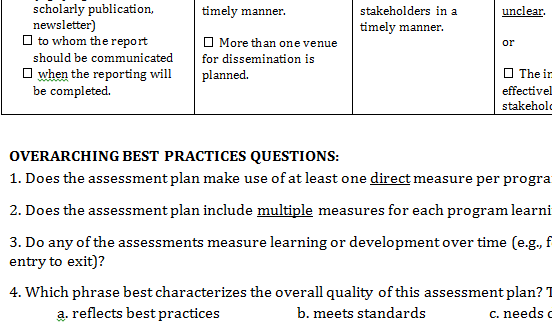 Model of the Rubric Process
Examples used in the model are versions of an actual assessment plan that have been modified for the purposes of this presentation
Instructions for using the rubric are included in the file you downloaded
Instructions for Using the Rubric
Write the name of the program, the date, and the name of the individual or committee reviewing the plan at the top of the rubric.
Read the descriptions in the first column of each table plus the descriptions under the three rating categories (Reflects best practices, Meets standards, Needs development).
As you read an assessment plan, check off ☒ the criteria that have been met in the first column
Then check off ☒ the description(s) in the rating categories that best reflect the characteristics of the assessment plan.
Write any feedback or suggestions you may have in the final column.
Respond to the summary questions at the end of the form.
Submit your rubric to your assessment coordinator, committee chair, or other appropriate designee.
Model of a Mission Statement Review
Let’s start with a sample mission statement. The first column of the mission statement page of the rubric indicates that a mission statement should include a purpose, offerings, and target audience, and that the wording should be focused on a general students and written for a general audience
The next three columns combine criteria for the quality (all vs. none) and the quality of the information (in this case, clarity, specificity, written for the right audience)
I’m going to mark each of them off as I find them in the sample mission statement.
Read the Descriptions First
Sample Mission Statement Review
The Master of Arts in Language Learning offers professional development in the theory, research, and practice of foreign language learning and teaching, advanced study of the foreign language and its cultures, and exposure to a complementary cognate area to enhance teachers’ professional knowledge and skills. The primary audience of the program is Metro Detroit foreign language teachers, many of whom are already certified foreign language teachers, who need and want continuing professional development.
The mission statement identifies:
☒The program’s (not the department’s) purpose
☐ The program’s key offerings  
☐ The target audience or stakeholders  
☐ The wording of the statement is focused on students as the primary stakeholders and is clear to a general audience.
Sample Mission Statement Review
The Master of Arts in Language Learning offers professional development in the theory, research, and practice of foreign language learning and teaching, advanced study of the foreign language and its cultures, and exposure to a complementary cognate area to enhance teachers’ professional knowledge and skills. The primary audience of the program is Metro Detroit foreign language teachers, many of whom are already certified foreign language teachers, who need and want continuing professional development.
The mission statement identifies:
☒The program’s (not the department’s) purpose
☒ The program’s key offerings  
☐ The target audience or stakeholders  
☐ The wording of the statement is focused on students as the primary stakeholders and is clear to a general audience.
Sample Mission Statement Review
The Master of Arts in Language Learning offers professional development in the theory, research, and practice of foreign language learning and teaching, advanced study of the foreign language and its cultures, and exposure to a complementary cognate area to enhance teachers’ professional knowledge and skills. The primary audience of the program is Metro Detroit foreign language teachers, many of whom are already certified foreign language teachers, who need and want continuing professional development.
The mission statement identifies:
☒The program’s (not the department’s) purpose
☒ The program’s key offerings  
☒ The target audience or stakeholders  
☐ The wording of the statement is focused on students as the primary stakeholders and is clear to a general audience.
Sample Mission Statement Review
The Master of Arts in Language Learning offers professional development in the theory, research, and practice of foreign language learning and teaching, advanced study of the foreign language and its cultures, and exposure to a complementary cognate area to enhance teachers’ professional knowledge and skills. The primary audience of the program is Metro Detroit foreign language teachers, many of whom are already certified foreign language teachers, who need and want continuing professional development.
The mission statement identifies:
☒The program’s (not the department’s) purpose
☒ The program’s key offerings  
☒ The target audience or stakeholders  
☒ The wording of the statement is focused on students as the primary stakeholders and is clear to a general audience.
After the First Column is Marked…
Outcomes Section
Differentiates between program and learning outcomes
Only student support services programs should focus on program outcomes
Both academic and student support services programs should focus on learning outcomes

Two descriptions in the first column apply only to program vs. learning outcomes, but all others apply to both:
Program outcomes (for student services/ support programs ONLY):
☐ State a program performance goal 
Learning outcomes (academic and student services/support programs):
☐ State what graduating or exiting students should know, be able to do, believe, or value 
Both program and learning outcomes:
☐ Focus on the results of learning …
Reviewing Outcomes
Read through all of the outcomes and consider them as a group
Don’t try to use the rubric for each outcome individually; you can use the comments box for more individual notes, as needed.

Make check marks next to each description that is predominantly met
Add comments or suggestions in the last column of the rubric for exceptions to the overall trend
Critique of sample outcomes
MALL is an academic program, so should only have learning outcomes, not program outcomes.
Only 2/3 of the LOs state what students should know, be able to do, believe or value; the first one only says what they’ll study, so it’s not focused on the RESULTS of student learning, but rather on the process; I’ll check the boxes, but make a note about the 1st LO in the comment box
Check marks for Isolate one behavior, Measurable, Derived from MS, Appropriate for audience
Can’t tell if RELATED; see next slide
Sample Learning Outcomes Feedback
Learning outcomes (academic and student services/support programs):
☒ State what graduating or exiting students should know, be able to do, believe, or value after participating in the program.

Both program and learning outcomes:
☒ Focus on the results of learning or participating in the program, not on the learning process, program activities, or teaching.
☒ Isolate one behavior per outcome. (Exception: Outcomes required by disciplinary accrediting agencies.)
☒ Identify a measurable, observable behavior using an action verb (e.g., “students summarize/compare/ design” (observable) vs. “understand/ know/are familiar with” (not observable) or “demonstrate” (too vague)).
☒ Are clearly derived from the mission statement
☐Are “related” or linked to at least one assessment.
☒ Are appropriate for the target audience (e.g., BA vs. MA students)
Sample Learning Outcomes Review
Students:
study theory and research in second language acquisition and foreign language pedagogy.
apply theory and research to the evaluation of pedagogical materials and activities.
develop/create pedagogically sound materials. (pedagogically sound = student appropriately applies theory and research to the target teaching context)
“Related” Items
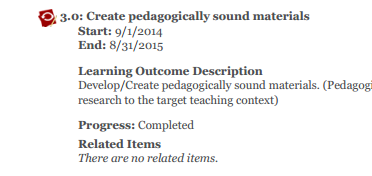 Sample Learning Outcomes Feedback
Learning outcomes (academic and student services/support programs):
☒ State what graduating or exiting students should know, be able to do, believe, or value after participating in the program.

Both program and learning outcomes:
☒ Focus on the results of learning or participating in the program, not on the learning process, program activities, or teaching.
☒ Isolate one behavior per outcome. (Exception: Outcomes required by disciplinary accrediting agencies.)
☒ Identify a measurable, observable behavior using an action verb (e.g., “students summarize/compare/ design” (observable) vs. “understand/ know/are familiar with” (not observable) or “demonstrate” (too vague)).
☒ Are clearly derived from the mission statement
☒ Are “related” or linked to at least one assessment.
☒ Are appropriate for the target audience (e.g., BA vs. MA students)
Sample Curriculum Map Feedback
A curriculum map is a representative of which learning outcomes are addressed in each course or activity in a program.
The sample map lists each outcome in the first column, so we can check that box.
It lists SOME courses individually, but then lists 7XXX as a group for all 7000-level courses and “Electives”. Can’t check 2nd box.
6000-level courses and electives have level info, but courses aren’t listed individually, so can’t check 3rd box.
The map is limited to courses for only one program, though, so can check the last box
Sample Curriculum Map Review
1 = a little, 2 = medium, 3= a lot, blank = not directly addressed
Reviewing Assessments
Read through all of the assessments and consider them as a group
Don’t try to use the rubric for each assessment individually; you can use the comments box for more individual notes, as needed.

Make check marks next to each description that is predominantly met
Add comments or suggestions in the last column of the rubric for exceptions to the overall trend
Description of Assessments
Two assessments, one for the first learning outcome, which is actually “Summarize (not “Study”) theory and research in FL teaching and learning”, the second assessment is for “Develop/Create pedagogically sound materials”
Participants and scoring process are the same, the grading rubric is the same
Research papers vs. Pedagogical projects as data sources
Only some sections of the rubric are used for data for each outcome (highlighted in blue)
CRITIQUE OF ASSESSMENT SAMPLES
Data source is identified
No indication of how the data will be gathered or by whom
No indication off how often/when the data will be gathered
Who will evaluate the data IS specified
Evaluation scale can be inferred; should be explicitly stated
Criterion for acceptable performance is clear
Who will review results and when is clear
Unclear if data will be useful, but “critical thinking” section of rubric used for both outcomes- may not isolate data, may not be useful- need more info
Method may be practical; more information needed- how many papers? Part of normal grading?
Sample Assessment 1 (for “summarize”)
Data source: Students’ research papers in the Methodology Core (LGL) courses, plus Master’s essays for graduating students. 
Papers will be scored by MALL faculty using the shared MALL essay grading rubric, which includes subscores for the following elements:
1. review of literature (accurate, relevant, critical, logical argumentation) 
2. critical thinking
Data: Scores for each relevant subsection of the grading rubric
Analysis: MALL faculty will conduct an annual review of students’ performance on research papers and essay for these sections of the grading rubric. The criterion level for successful achievement is an 85% average score across all papers.
Sample Assessment 2 (for “Create”)
Data source: Students’ pedagogical projects in the Methodology Core (LGL) courses, plus Master’s essays for graduating students. Papers will be scored by MALL faculty using the shared MALL essay grading rubric, which includes subscores for the following elements:
1. design of pedagogical materials
2. critical thinking
Data: Scores for each relevant subsection of the grading rubric
Analysis: MALL faculty will conduct an annual review of students’ performance on pedagogical projects for these sections of the grading rubric. The criterion level for successful achievement is an 85% average score across all projects.
Critique of Sample Results
The sample results include all elements on the rubric:
Summary of the scores
Statement that results met the target
A data file
Sample Results
For Fall 2014, scores on students’ summaries of theory and research  averaged 99%.  

This average exceeded the target 85% average for this learning outcome.

Data file attached.
Critique of Sample action plan
The plan identified two areas of the assessment plan that needed to be improved- the learning outcomes themselves as well as the grading rubric
The planned steps for improvement are logical
Does not clearly identify who is responsible for carrying out the plan- “we” is not defined
Sample Action Plan
Results from the AY13-14 assessment of LO 1.0 revealed that the grading rubrics used to assess student performance provided ambiguous information. They inadvertently combined into a single score students' ability to objectively report the contents of published research with their ability to evaluate the validity of that research. 
As a result, we have taken two steps:
Redefinition of our original learning outcomes: We have redefined LO 1.0 from "Analysis of theory and research" to "Summarize theory and research" to focus on students' ability to objectively report the contents of published research. We have redefined LO 2.0 to focus on the use of theory and research to effectively evaluate pedagogical materials and activities. The revised outcomes are already entered in Compliance Assist.
Revision of our grading rubrics: We have drafted a modified grading rubric for the MA essay, and during AY 14-15 we will revise the comparable sections of each assignment's grading rubric to match this new focus. 
These changes will enable us to gather information that clearly separates information about one skill (summarizing objectively) from another skill (evaluating the information). As such, we will again gather data on this learning outcome for AY 14-15.
Sample Timeline for the Action Plan
MALL faculty will complete the revision of the grading rubrics by December 2014.
Data for this assessment will be gathered again in December 2014 and April 2015 and analyzed by May 15, 2015.
Critique Sample Reporting
The reporting description does not include any of the items, only a plan to meet to lay out the details of reporting.
Sample Report
Results are not reported to stakeholders at present. However, the MALL faculty will need to meet this academic year to make a plan for disseminating this information to stakeholders. Our tentative plan is to present the results on the program's website. A draft of the report is attached.
Sample Summary Questions
Does the assessment plan make use of at least one direct measure per program learning outcome (whenever possible)?  YES

Does the assessment plan include multiple measures for each program learning outcomes?  NO

Do any of the assessments measure learning or development over time (e.g., following a cohort of students from program entry to exit)? NO
Sample Summary Questions
4. Which phrase best characterizes the overall quality of this assessment plan? The plan…
reflects best practices		
meets standards   		
needs development

Notes:
Mission statement: Reflects best practices
Outcomes: Meets standards
Curriculum map: Needs development
Assessment method: Needs development
Results: Reflects best practices
Action plan: Meets standards
Timeline: Reflects best practices
Reporting: Needs development
Your Turn
Try your hand at providing feedback on one of the assessment plans from your department.
Contact Information
Dr. Cathy Barrette, WSU Director of Assessment
c.barrette@wayne.edu 
(313)577-1615
4092 Faculty/Administration Building 
(Provost’s suite)
Production Credits
Thank you to Wayne State University’s Foreign Language Technology Center!

http://www.langlab.wayne.edu/index.htm